Maziden Yükselen sesler
DÜNYADA SÖZÜ DOĞRU HAK TANIR BİR ADAM BULAMADIM
Sultan III. Mehmet bir gün yanında bulunan devlet büyüklerine:
-"Bu dünyada sözü doğru hak tanır bir adam bulamadım" deyince, etrafındakilerde sebebini sordular. Bunun üzerine III. Mehmet şöyle dedi:
-"Şeyhülislam Bostanzade Efendiye iltifat ettim, derhal cahil bîr kardeşini Rumeli kazaskeri yaptı. Gene cahil bir gence rica ile Selanik kadılığını verdirdi. Bundan sonra babamın hocası Saadettin’e iltifat ettim, doğru ve hak bilir dedim, o da oğlunu Anadolu kazaskerliğine ve bir diğer oğlunu da Edirne kadılığına tayin ettirdi işte görüyorsunuz, ben artık kime güveneyim?"
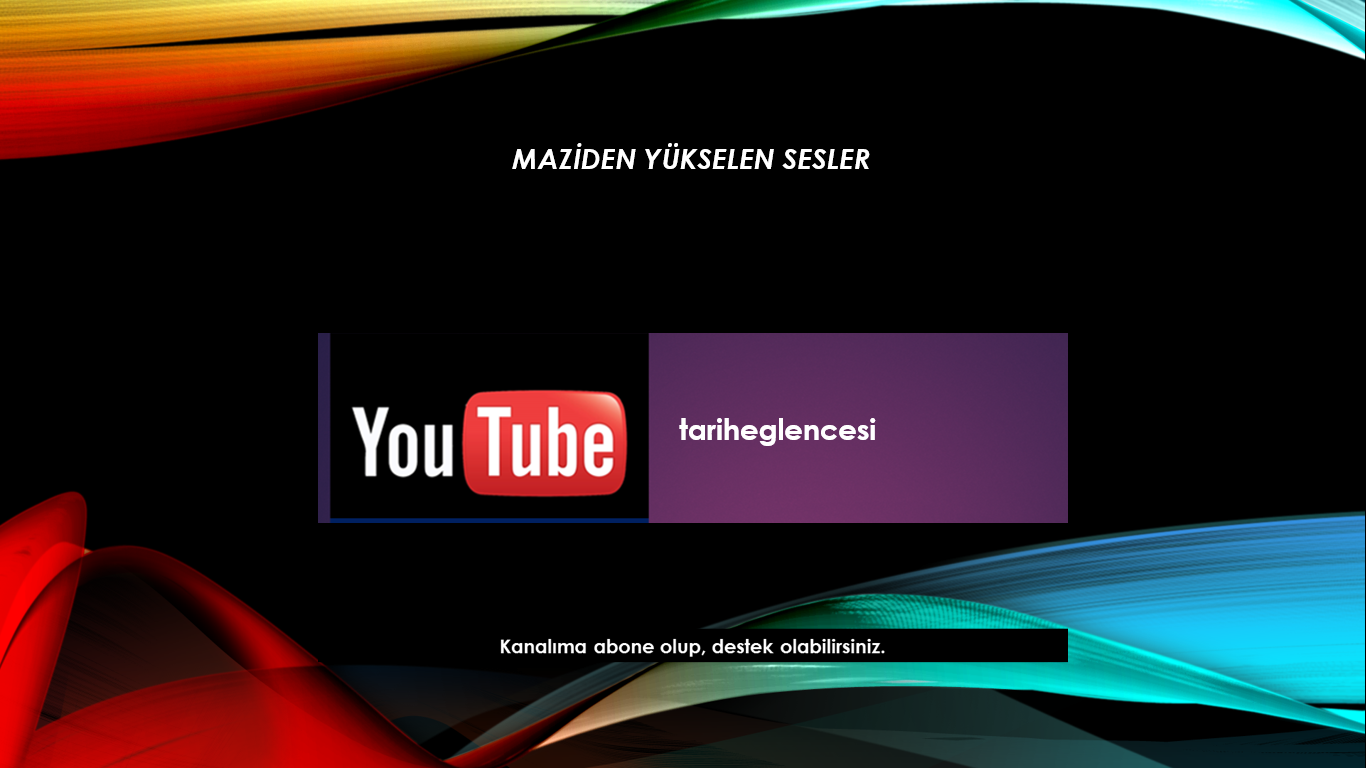 “Olsun demiş yeniçeri , o da bizim hak peygamberimizdir!.“
Yahudi “Aman ağam, aradan bin sene geçti!.“ diye mürur-u zamandan söz edecek olmuş; ama yeniçerinin niyeti kötü:
“Zararı yok, demiş, ben şimdi duyuyorum, şimdi intikam alacağım!“